Why major in political scienceOr international affairs?
Department of Political Science and International Affairs, 
University of Northern Colorado, Greeley, CO, USA
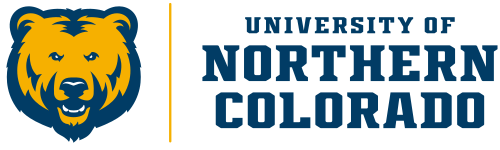 You may have heard of...Famous political science majors!
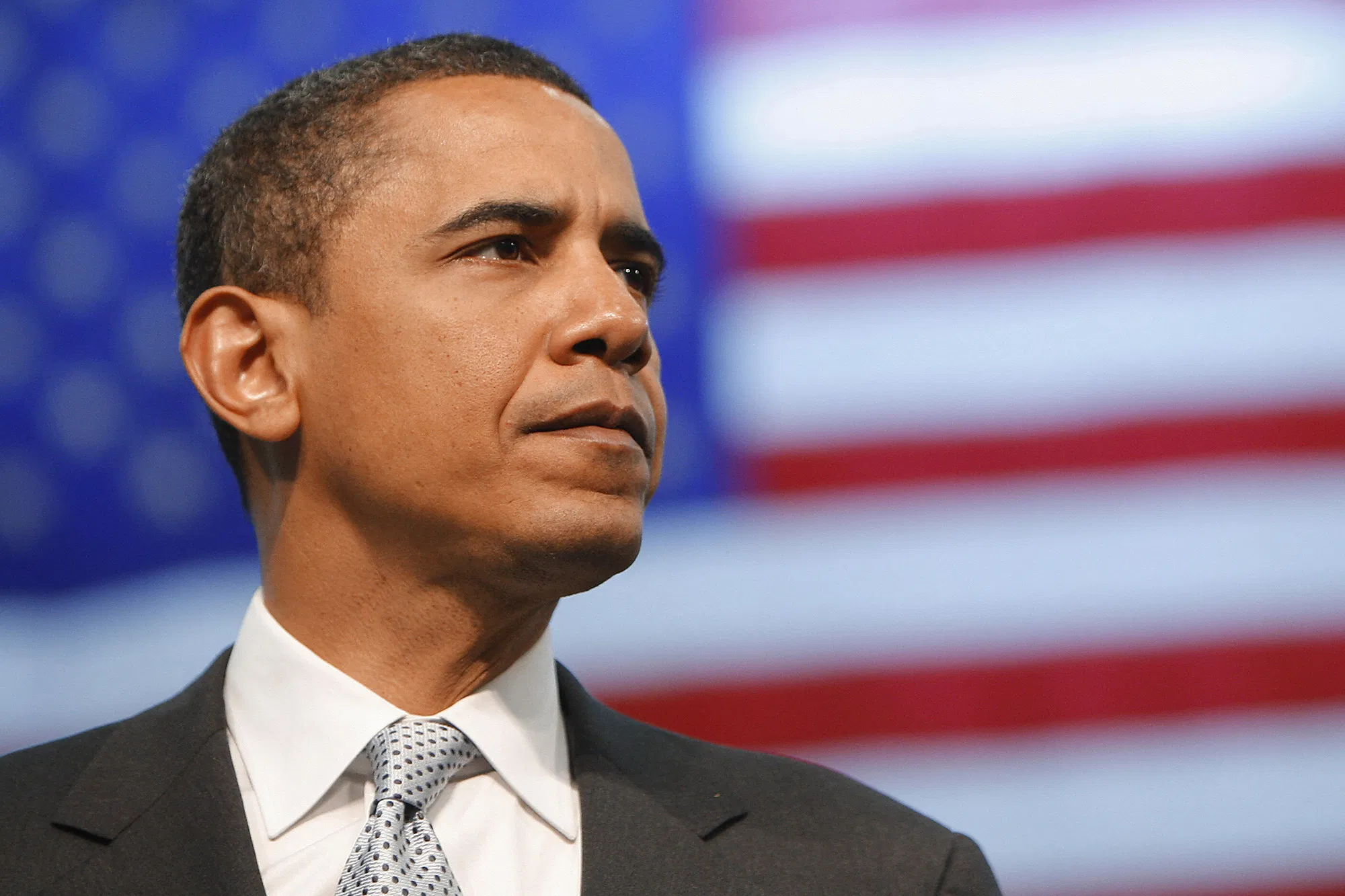 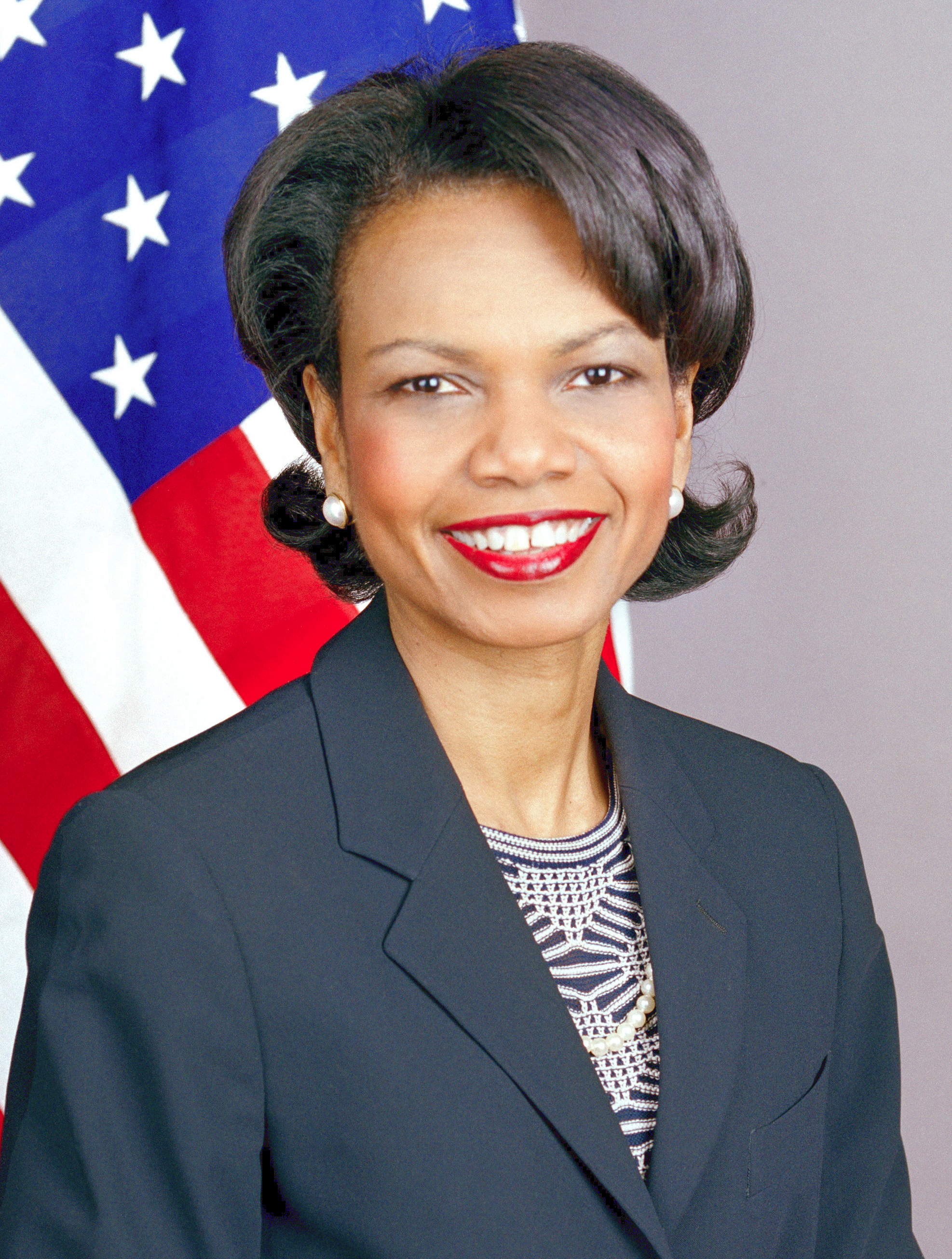 President Barack Obama & Vice President Joe Biden
Condoleezza Rice- 66th United States Secretary of State, serving under President George W. Bush. 
Fareed Zakaria- Journalist, Foreign Policy Expert, News Anchor
Aisha Tyler- Actress, Director, and Author
Bill Simmons- Sports Columnist 
Alec Baldwin- Actor
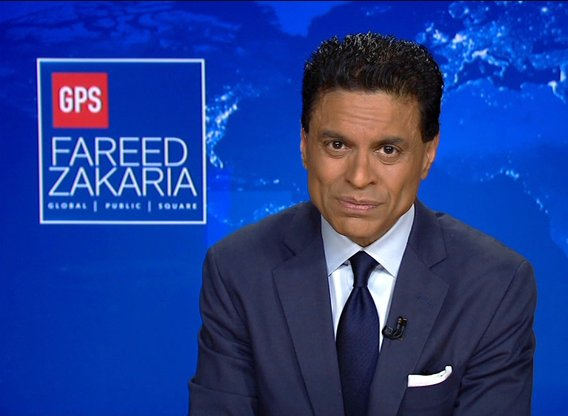 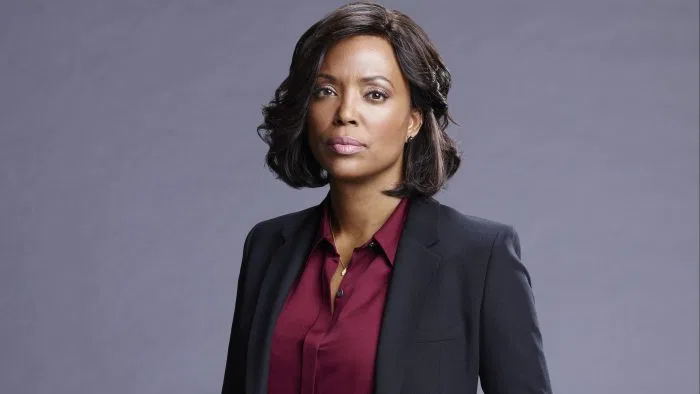 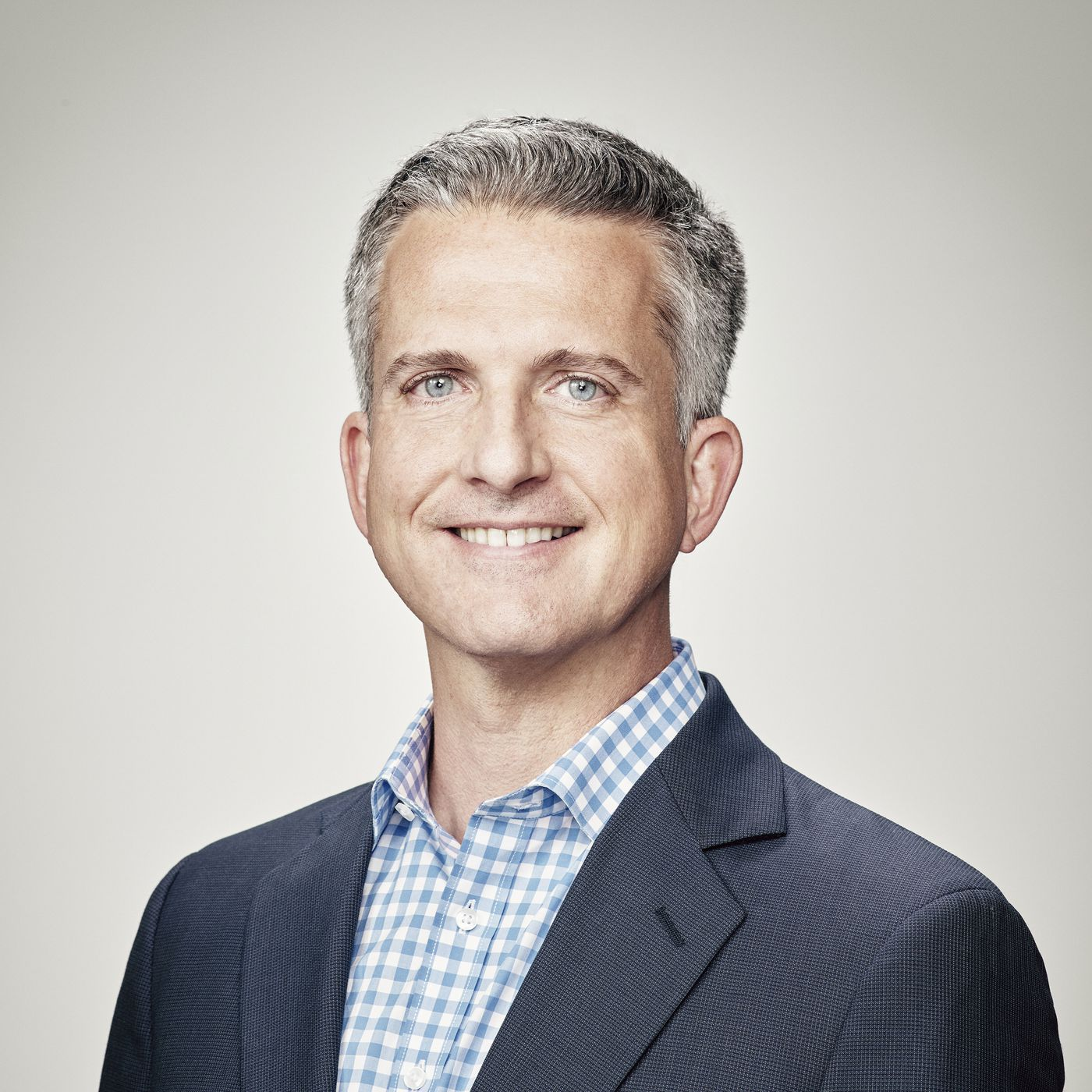 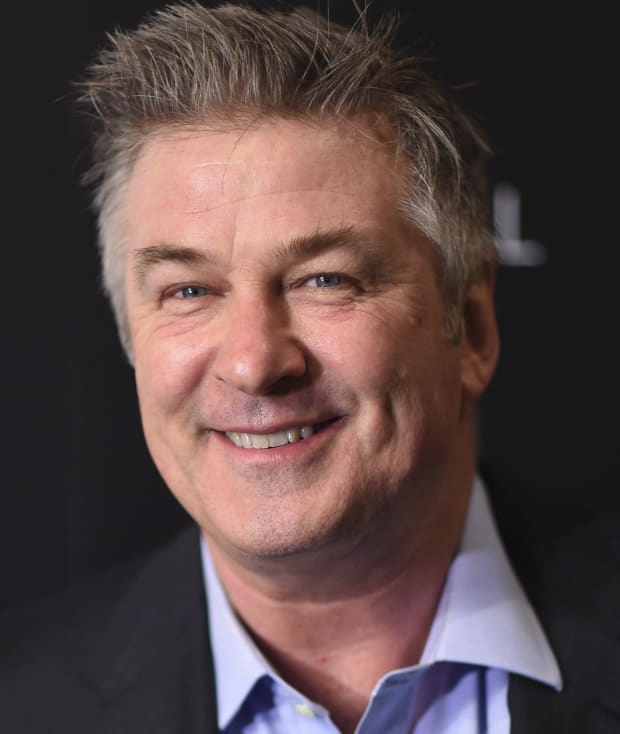 Why Major in political science or international affairs?
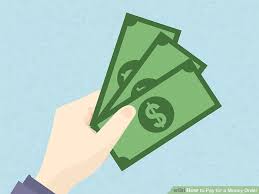 Wide variety of career opportunities! 
Better pay!
Do what you love!
Do you care about a political problem? You can help solve it!
Travel the world!
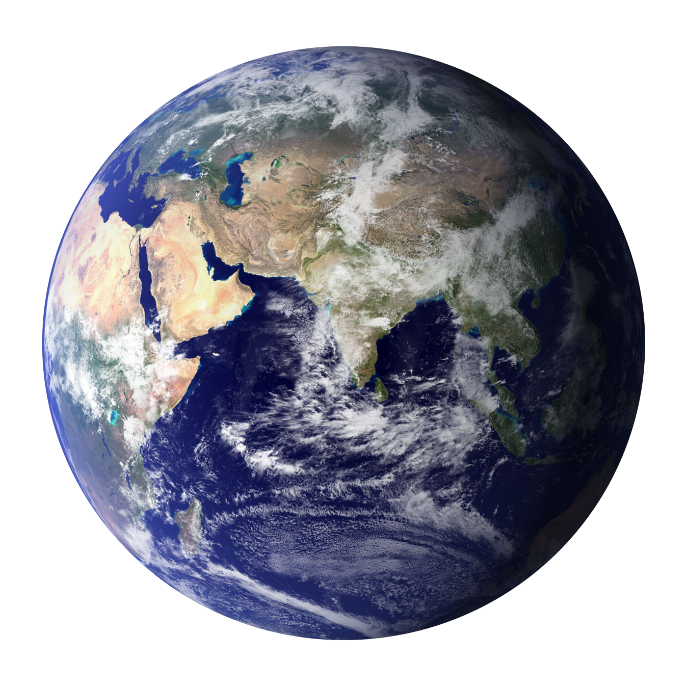 Specialists with knowledge in international relations, foreign policy, specific political problems, and international affairs are needed everywhere!
Employers want “soft skills”: Political science gives you those skills!
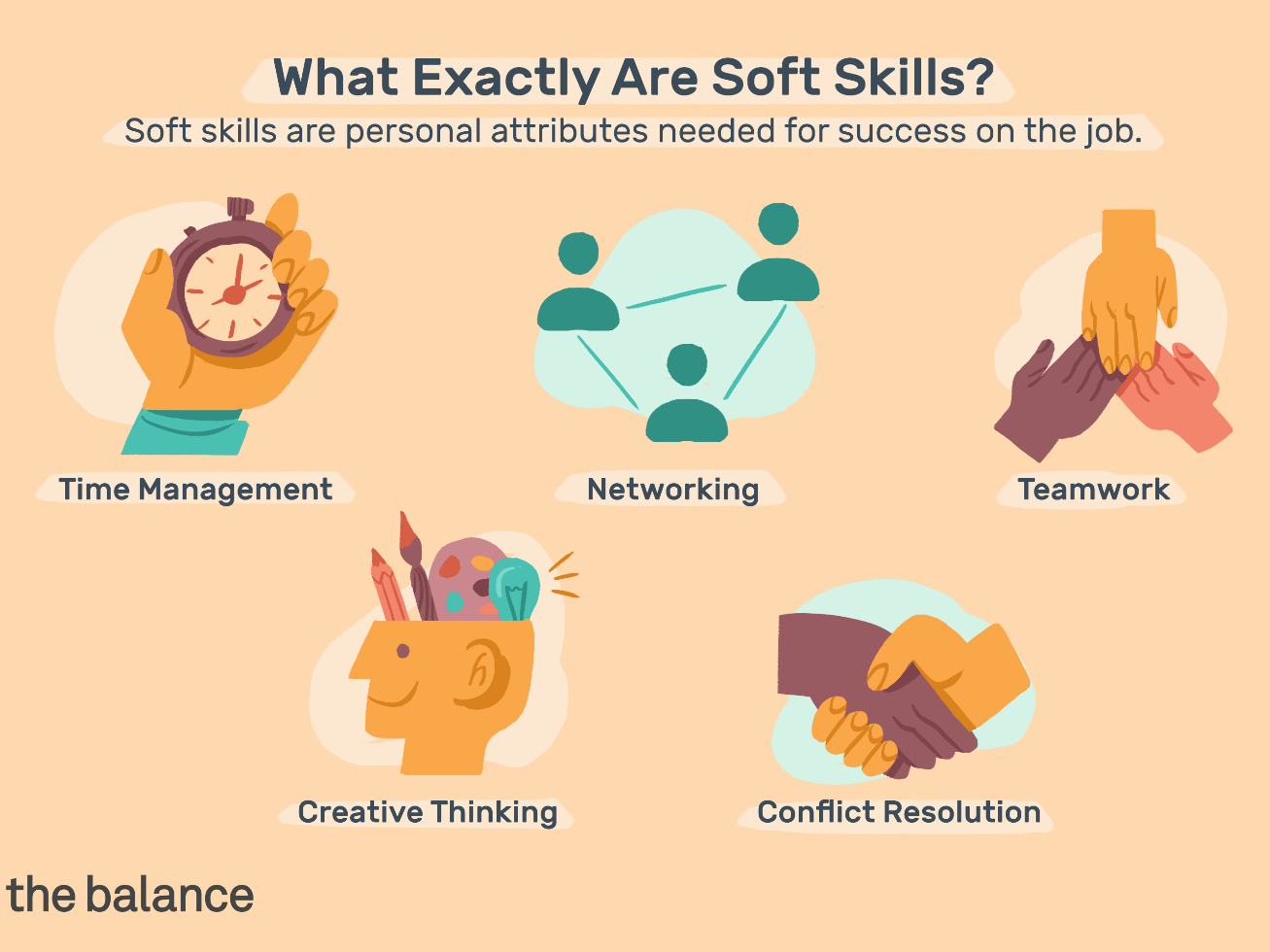 Why soft skills matter, an interview with Thomas L. Friedman 
https://www.youtube.com/watch?v=Dp8rk1prArg
skills you will learn:
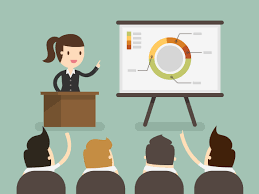 A strong understanding of your audience
Ability to manage crises and solve problems
Writing and research skills
Public speaking and presentation skills
Proficiency with social media
Critical thinking and writing skills 
Synthesizing complex information
Foreign language proficiency (for International Affairs majors)
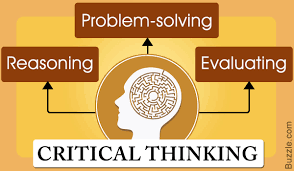 Don’t want to work directly in “politics”?
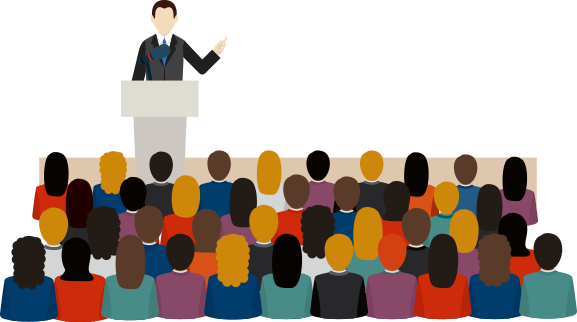 That’s OK! 
See below for a variety of unique career opportunities!

A degree in Political Science/ Int’l Affairs will help you on any career path and in your daily life because you will learn...
How to understand political problems!
How to be a better member of the public! 
How to engage in reasoned and respectful debate with friends, coworkers, supervisors, fellow citizens, and yourself!
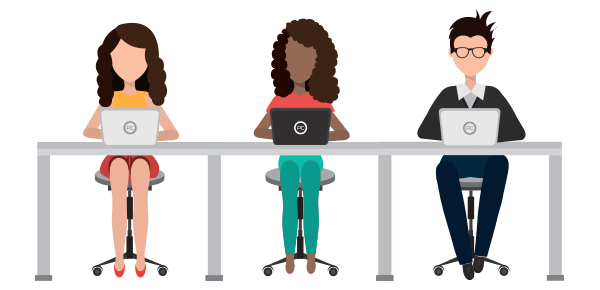 Careers in political science & international affairs
Government Service 
Law 
Foreign Relations/ Diplomatic Service
Politics/ Political Campaigns 
Education 
Nonprofits/ Advocacy/ Activism 
Journalism
Broadcasting
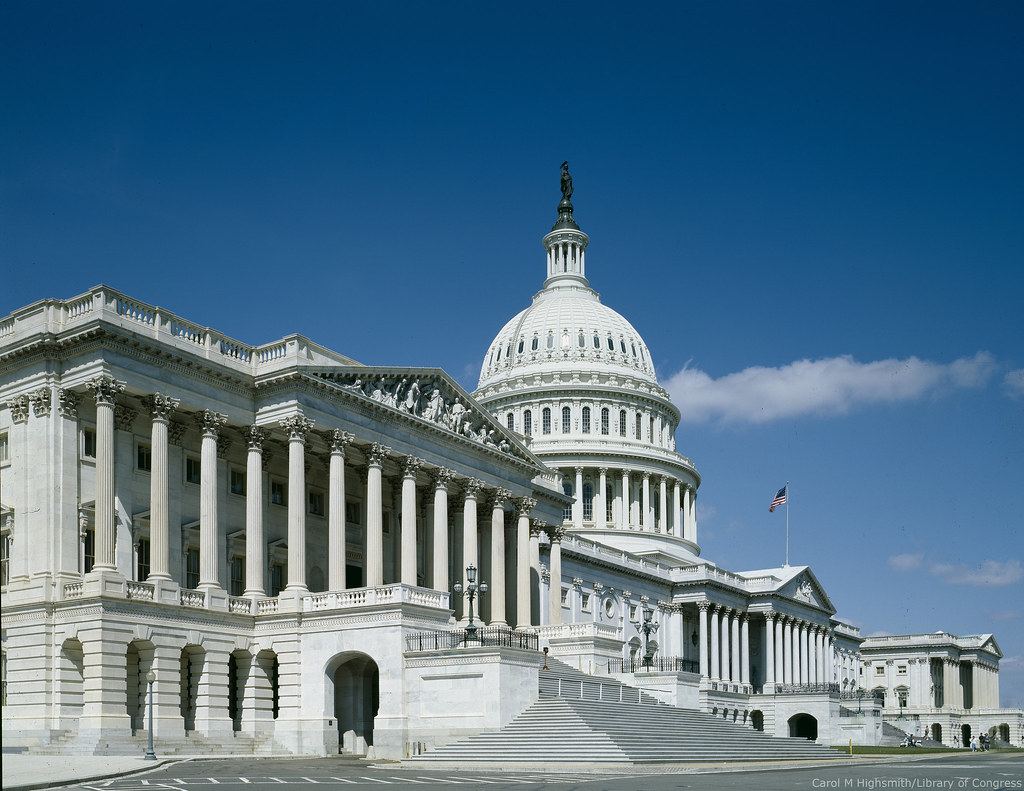 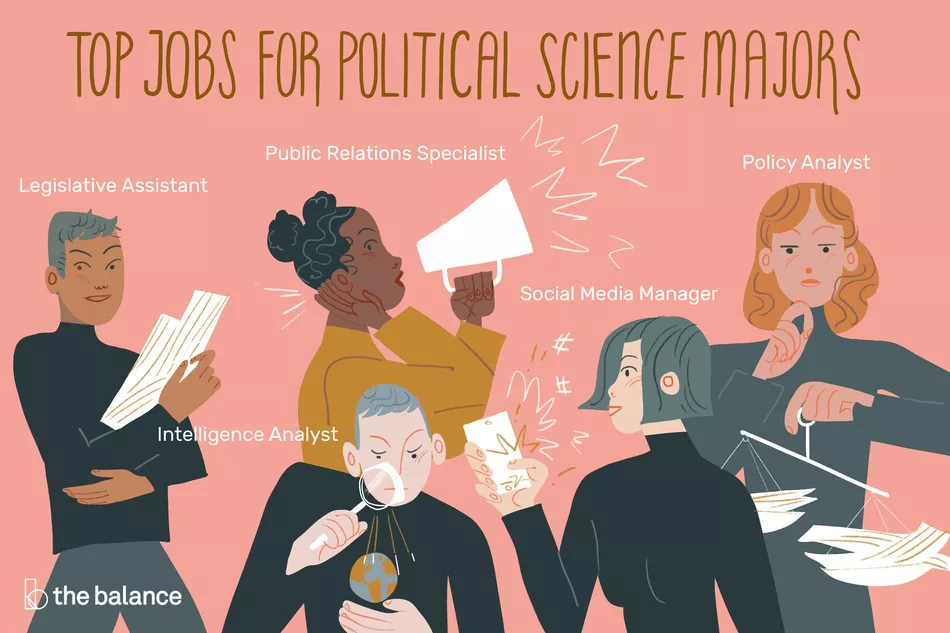 Image by Emily Roberts- The Balance 2019
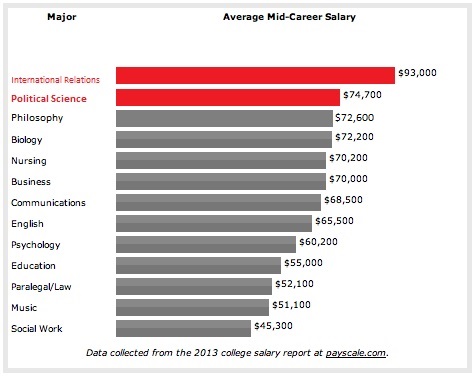 Why Major in Political Science or International Affairs? 


Great Salary Prospects!
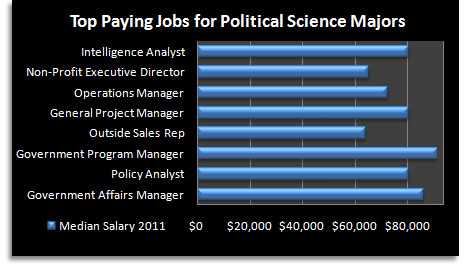 Career options: Government service
Government
Public Policy 
Research 
Legislative Assistant/ Congressional Staff Member 
Regional Planning 
Intelligence (ex: CIA agent!) 
Foreign Services (ex: Department of State)
Law enforcement 
Legislative, Judicial, Executive Services
Program Administration 
City/Town Management 
Local or State Government Administration / City Planner / City Housing Administrator/ County Treasurer
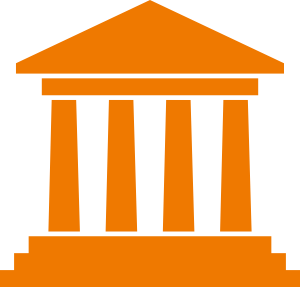 Career Options: International Affairs & Political Advocacy
International Affairs*
Ethics and anti-corruption 
Media/ Communication Policy
Foreign Policy / Foreign Service 
Resource Development 
UN/ Intergovernmental Organizations 
Non-Governmental Organizations (Int’l NGOs too!)

Advocacy/Activism
Human Rights, the Environment, Gun Rights, Refugees, Immigration, Public Health, etc... 


*International Affairs careers are often available to Political Science majors as well!
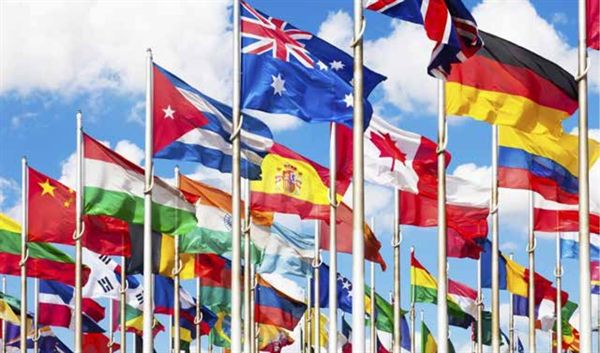 Int’l Affairs majors also have proficiency in another language, which some jobs may require. Language skills increase the number of jobs you might be qualified for, especially if you want to work overseas!
Career options: Politics & Business
Education 
College-Student Leadership and Activities Directors 
K-12 Educator/ Government teacher
Professor/ Higher Education
Politics
Elected or appointed official
Campaign management 
Political Advising / Consulting 
Staff administration 
Special interest advocacy 
Public Relations Specialist
Business 
Sales 
Human Resources 
Management
Advertising 
Market Research Analyst
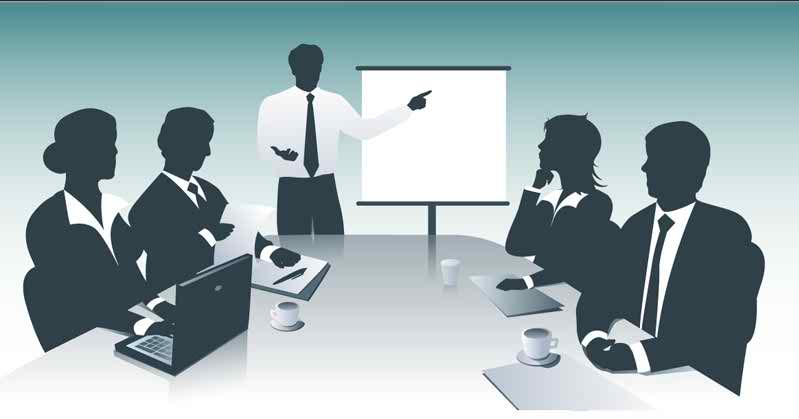 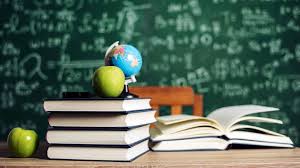 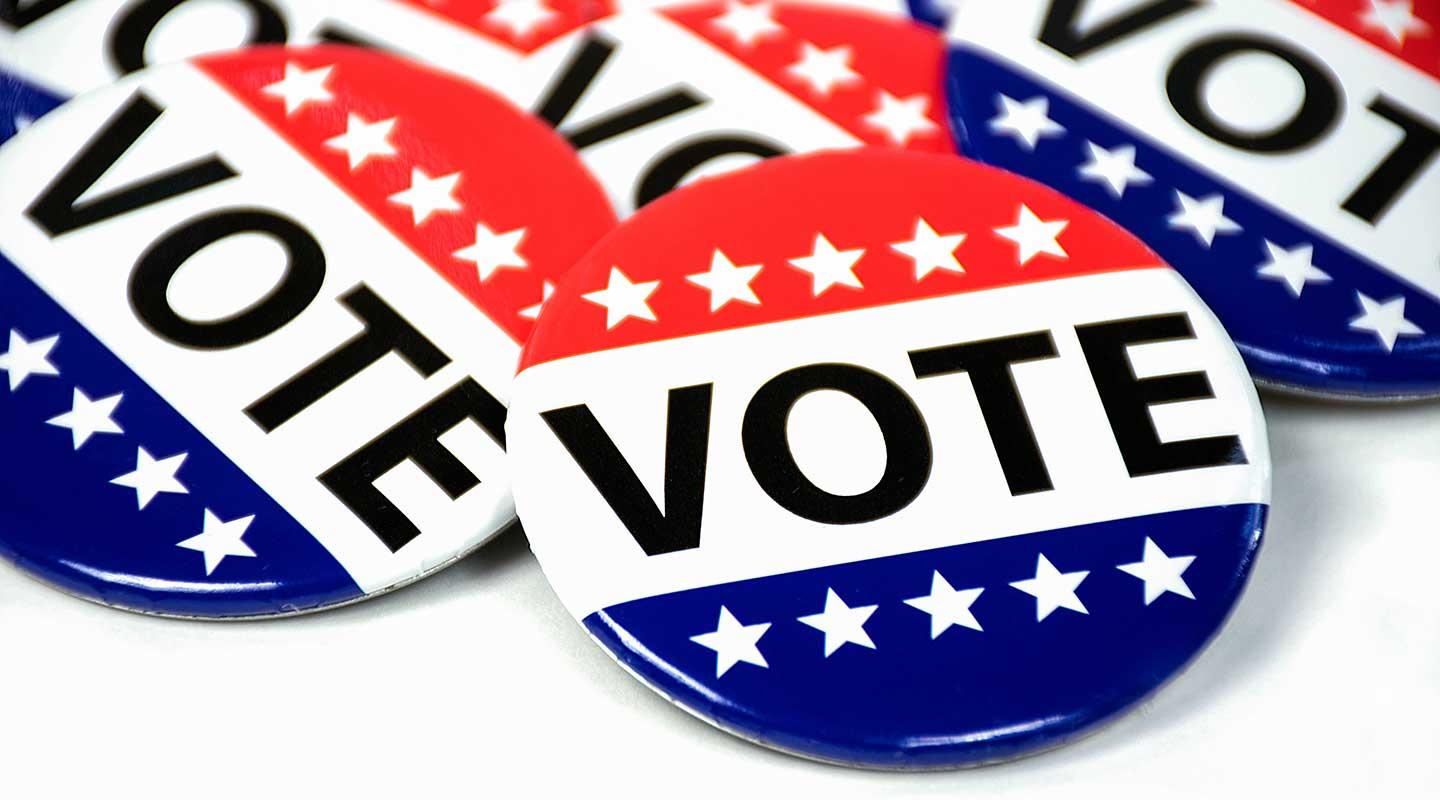 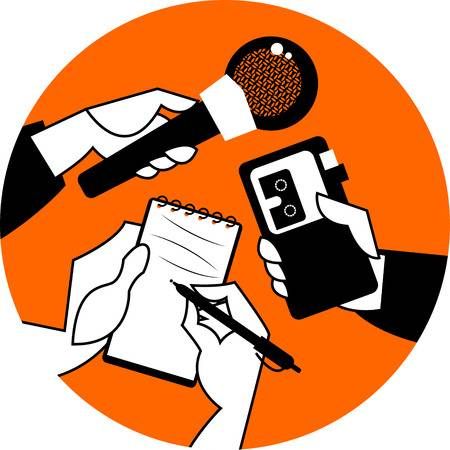 Career Options: Nonprofit & Journalism
Nonprofit 
Administration
Management
Public Relations
Fundraising
Nonprofit organizations
Foundations
Professional associations 
Special interest groups/ lobbying
Journalism
Editing
Reporting
Sales
Newspapers & Magazines
Internet news companies 
Corporations
Political parties & action committees
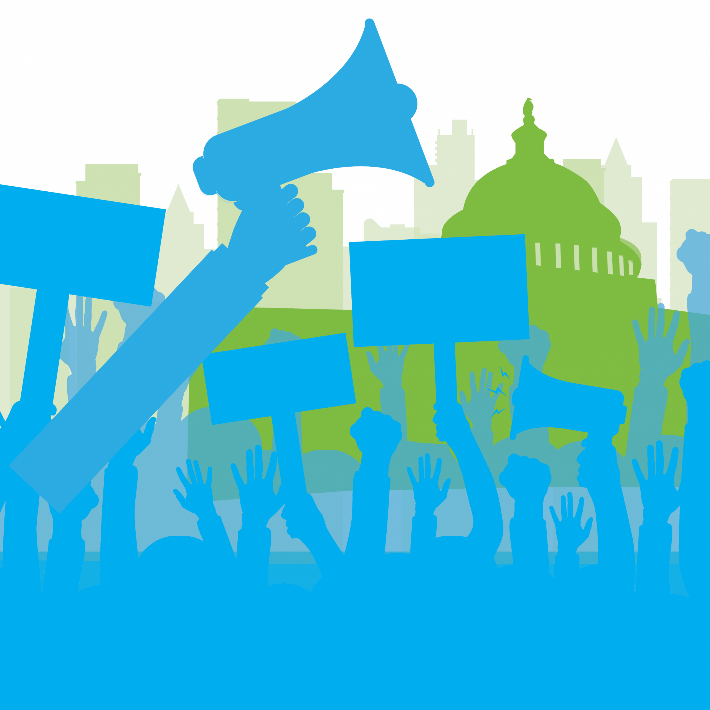 Other options: go to graduate or Law school!
Master’s in Public Administration 
Master’s in International Affairs / International Relations
Master’s in Political Science
PhD in Political Science, International Relations, Public Administration, or International Affairs 
Law School 


If you pursue a graduate degree, look for a research or teaching assistantship, which usually involve tuition waivers and paid work during your time in graduate school.
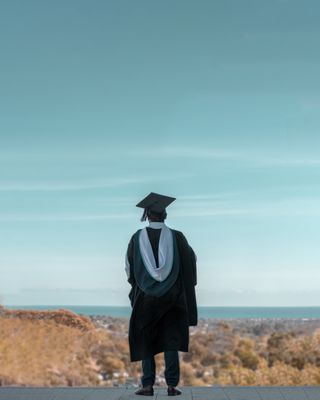 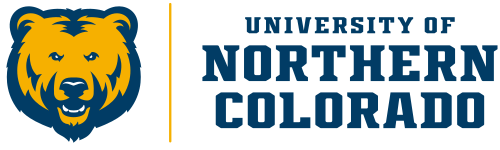 About our department
Small class sizes 
Get to know your professors
Political Science Club
Model Arab League
Pizza study groups
Friendly environment
Student lounge
Make friends
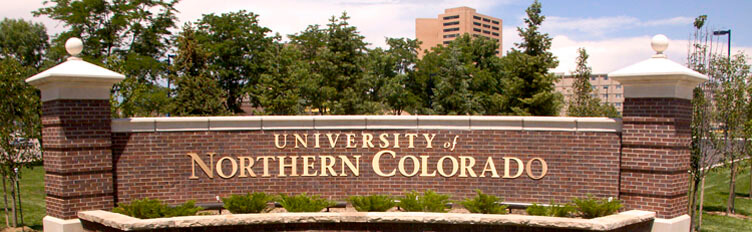 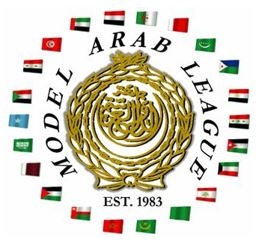 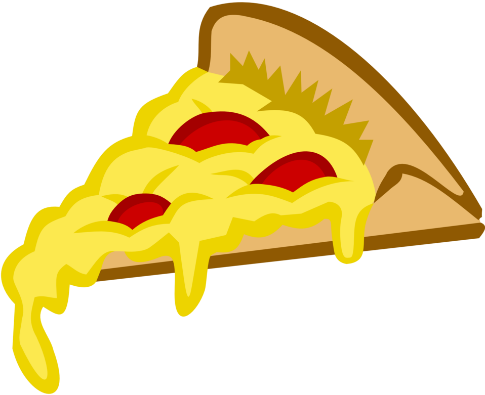 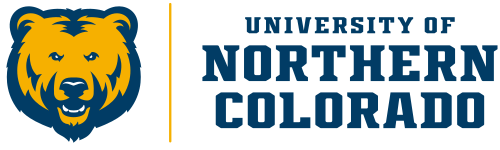 Graduate success stories!
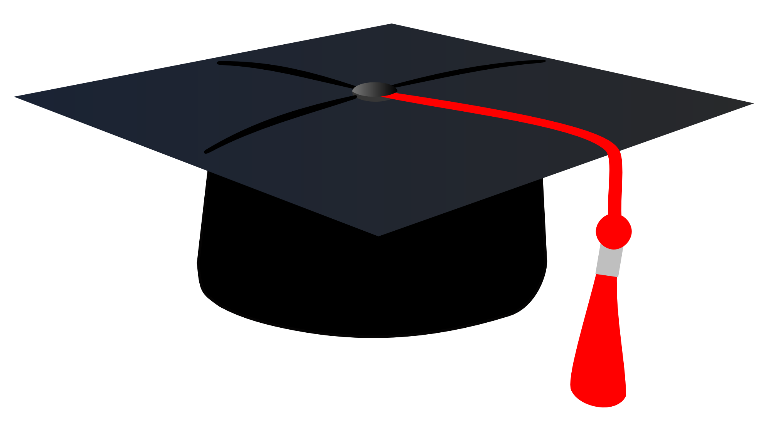 Alyssa Logan (B.A. ’14)
Former Regional Peace Corps Volunteer Leader in Ethiopia 
Current Regional Representative for Colorado Senator Michael Bennet
Abraham M. Denmark (B.A. ’00)
Former Deputy Assistant Secretary of Defense for East Asia 
Former Senior Vice President for Political and Security Affairs at The National Bureau of Asian Research
Recipient of the Secretary of Defense Medal for Outstanding Public Service
Current Director of the Wilson Center’s Asia Program 
Collin Cannon (B.A.’13) 
Director of Advocacy and Development at the Immigration Refugee Center of Northern Colorado
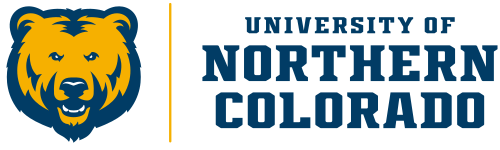 Graduate success stories!
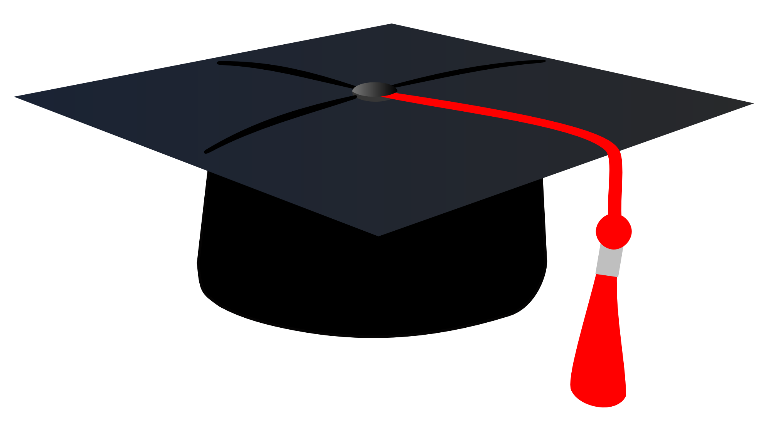 Kawika Riley (B.A. ‘05)
Former Washington D.C. bureau chief for the Office of Hawaiian Affairs
Current Community Change Manager for Liliʻuokalani Trust Foundation 
Molly Burich (B.A. ’05)
Current Director of Public Policy at Biosimilars and Reimbursement at Boehringer Ingelheim Pharmaceuticals Inc.
Janice Sinden (B.A. ‘97)
Former Chief of Staff for Denver Mayor Michael Hancock
Current President and CEO of the Denver Center for Performing Arts 
Tracy Meyer (B.A. ‘92)
Current Lawyer at Bean, Kinney & Korman in Arlington, Virginia
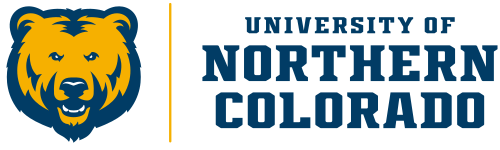 About the department
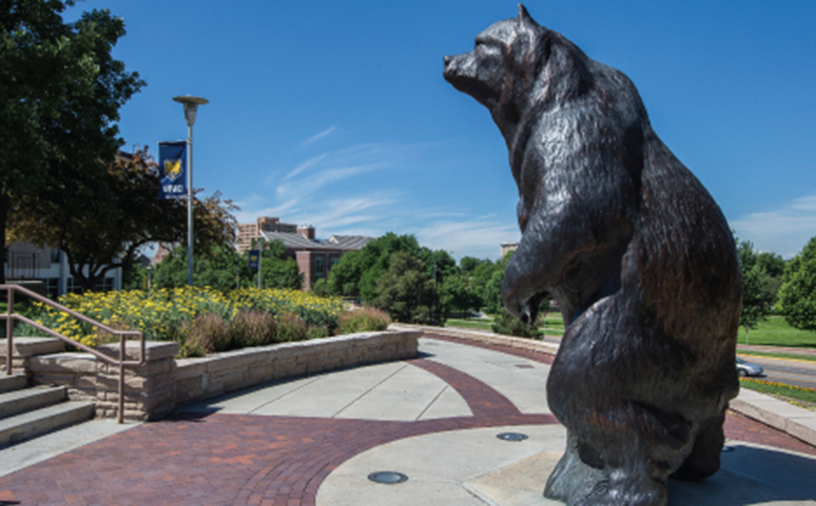 Available Majors: 
B.A. in Political Science
B.A. International Affairs 
Choose one of the following: 
Area Studies (Options include Africa and the Middle East, Asia, Europe, or Latin America Concentrations)
International Political Economy 
Available Minors: 
Political Science
Legal Studies 
Contact Dr. Gregory Williams at Gregory.Williams@unco.edu
Browse Internship Opportunities:
https://www.unco.edu/hss/political-science-international-affairs/current-students/internships.aspx
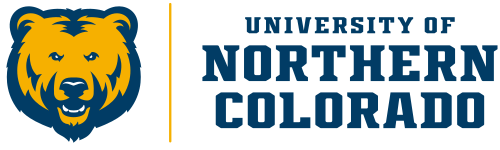 Contact us!
Website: https://www.unco.edu/hss/political-science-international-affairs/
Email: PoliticalScience.InternationalAffairs@unco.edu
Phone:  (970) 351-2058

Faculty: 
Stan Luger, Professor and Chair: Stan.Luger@unco.edu
Brook Blair, Professor: Brook.Blair@unco.edu
Richard Bownas, Associate Professor: Richard.Bownas@unco.edu
Gregory Williams, Assistant Professor: Gregory.Williams@unco.edu
Chelsea DeCarlo, Instructor: Chelsea.DeCarlo@unco.edu
Resources for Majors!
American Political Science Association Career and Graduate School Guide:
https://www.apsanet.org/Portals/54/files/Publications/APSA%20Ideal%20Liberal%20Arts%20Major.pdf?ver=2015-06-17-105627-340
American Political Science Association Internship Resources: 
https://www.apsanet.org/RESOURCES/For-Students/Internship-Resources
Tips for Entering the Job Market: 
https://www.apsanet.org/CAREERS/Careers-In-Political-Science/After-Completing-a-Bachelors-Degree’